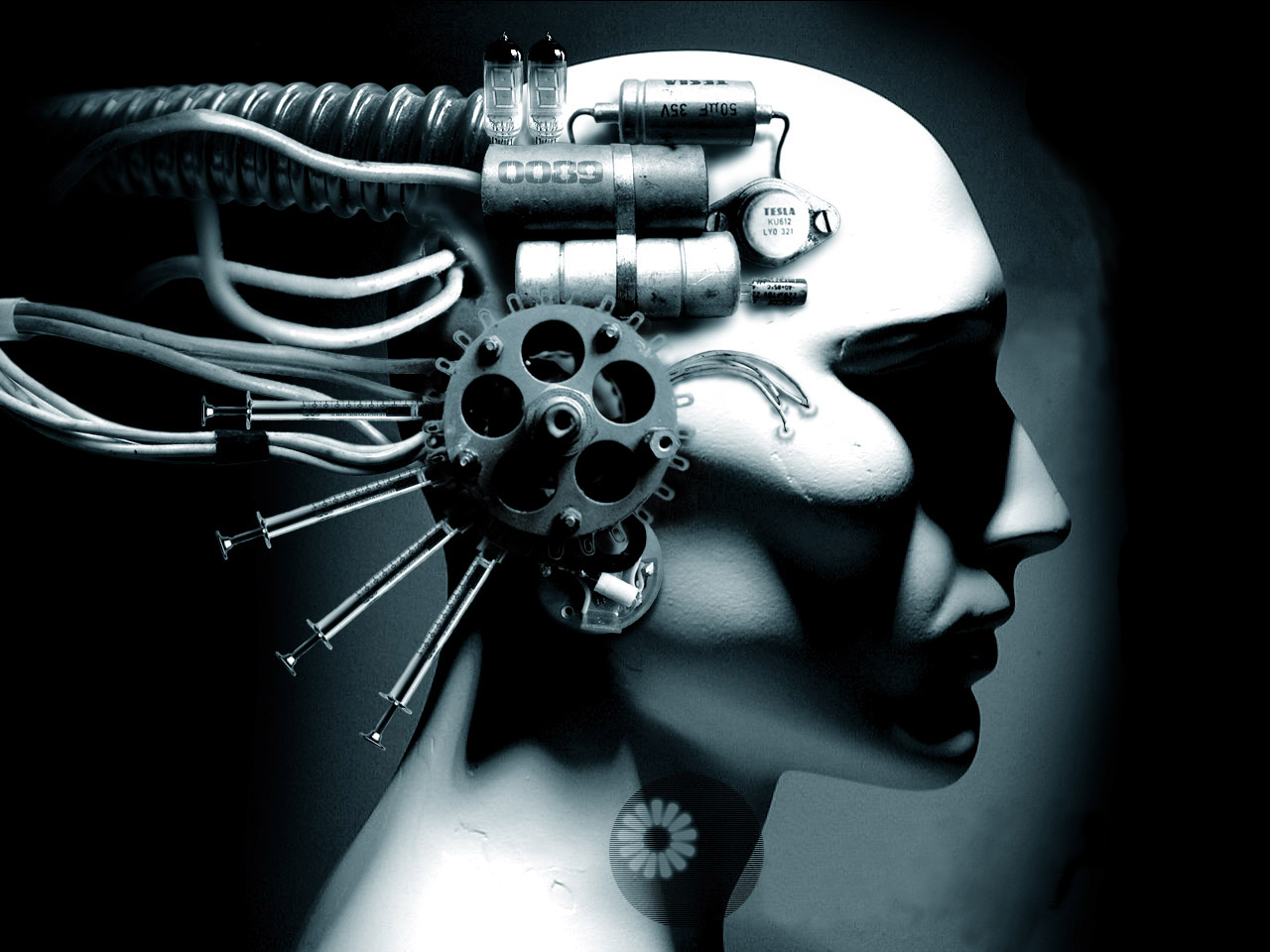 Historicising the   Human-Robot Boundary
Dr Caroline Edwards
Lecturer in Modern & Contemporary Literature
  Birkbeck, University of London
  @the_blochian
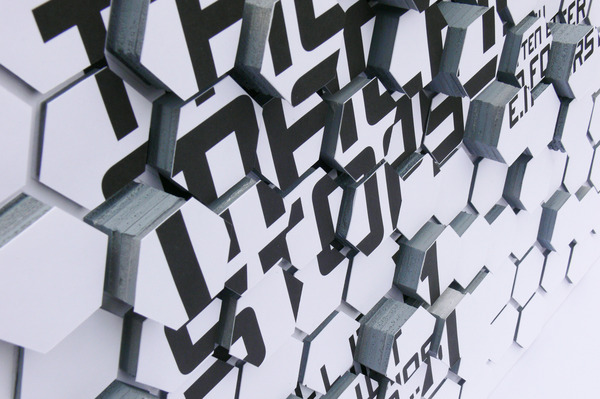 Technological Anxieties:The Cybernetic Imagination
E. M. Foster, “The Machine Stops” (1909)
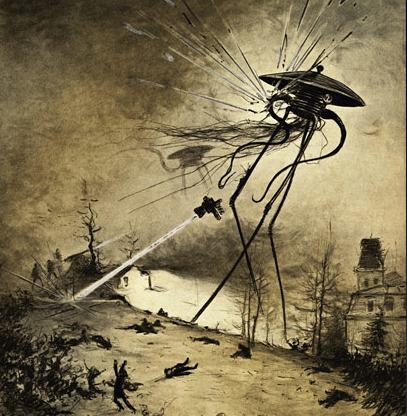 The Natural/Machinic   Boundary: Edwardian   Alien Invasions
H. G. Wells, The War of the Worlds (1898)
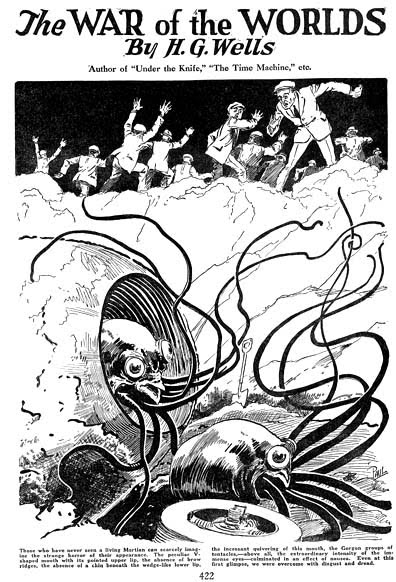 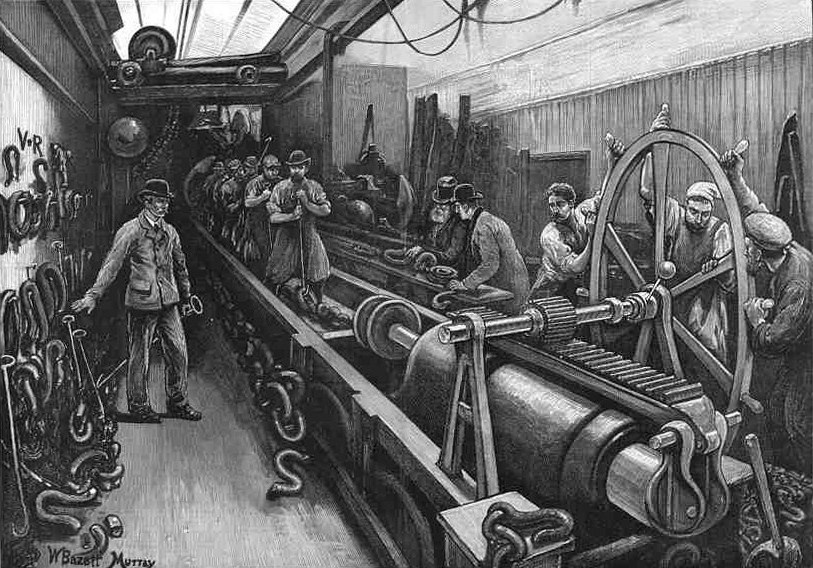 Liberal versus    Mechanical Culture
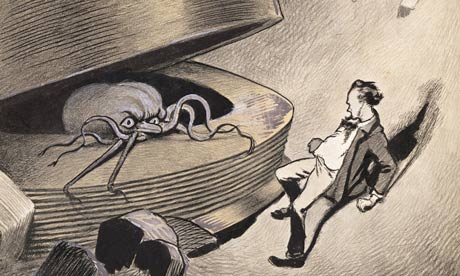 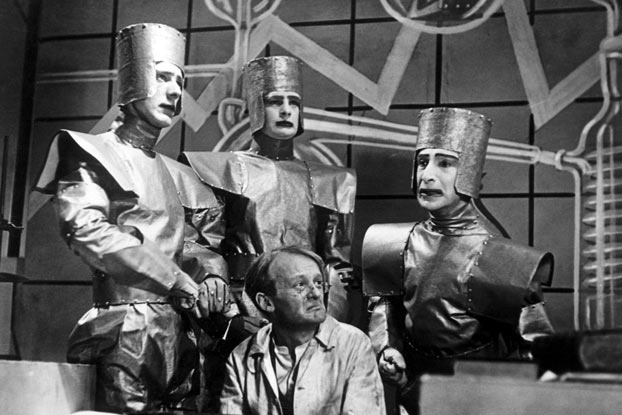 Technological   Anxieties:   Robot Rebellions
Karel Čapek, 
R.U.R. (1920)
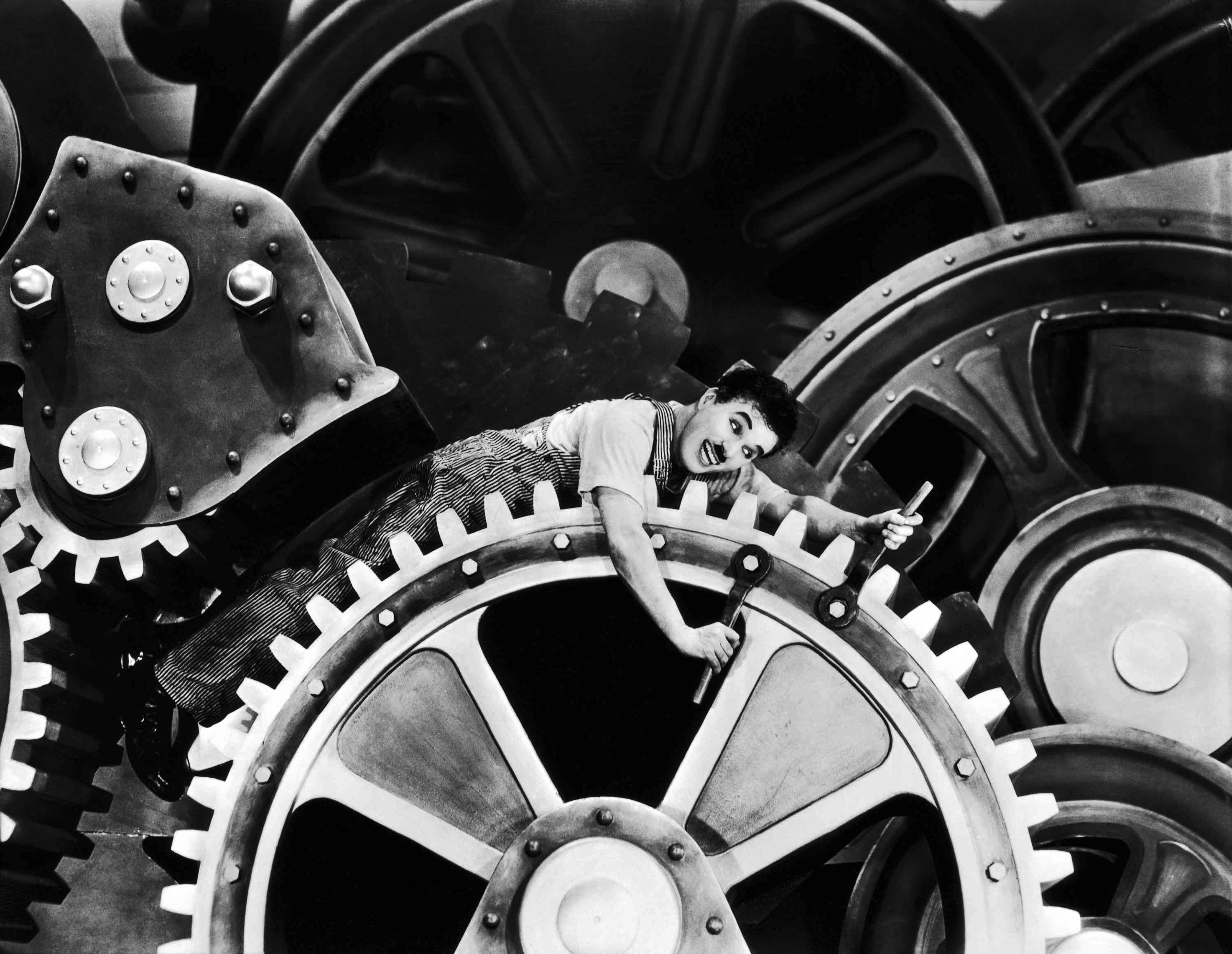 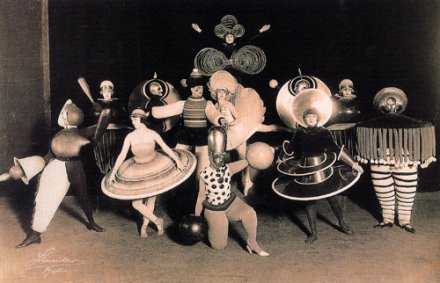 Early SF Drama
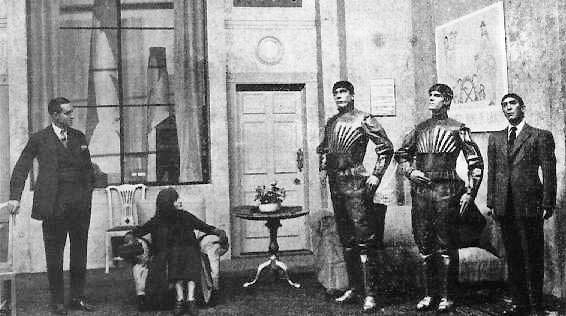 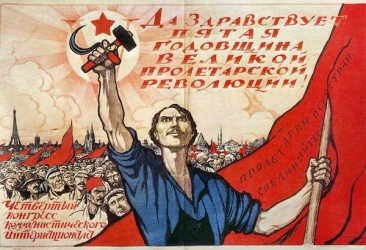 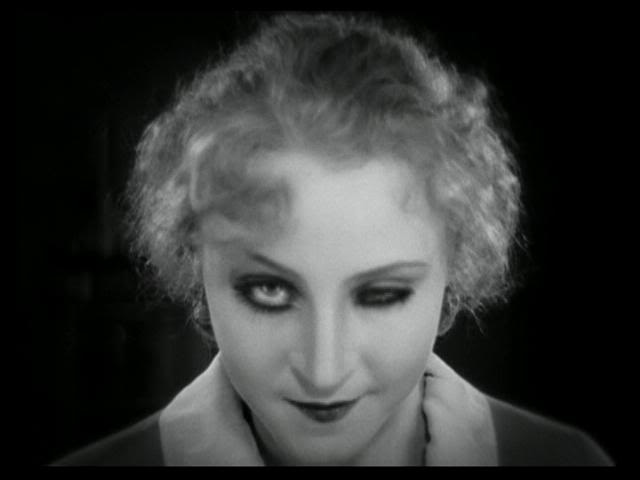 Gendered Robots: 
  Demonic Technology & 
  Female Sexuality
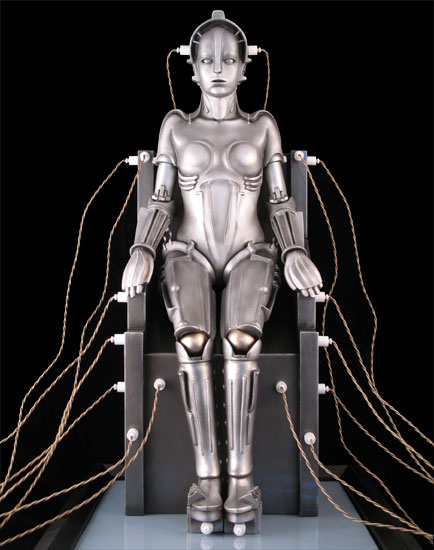 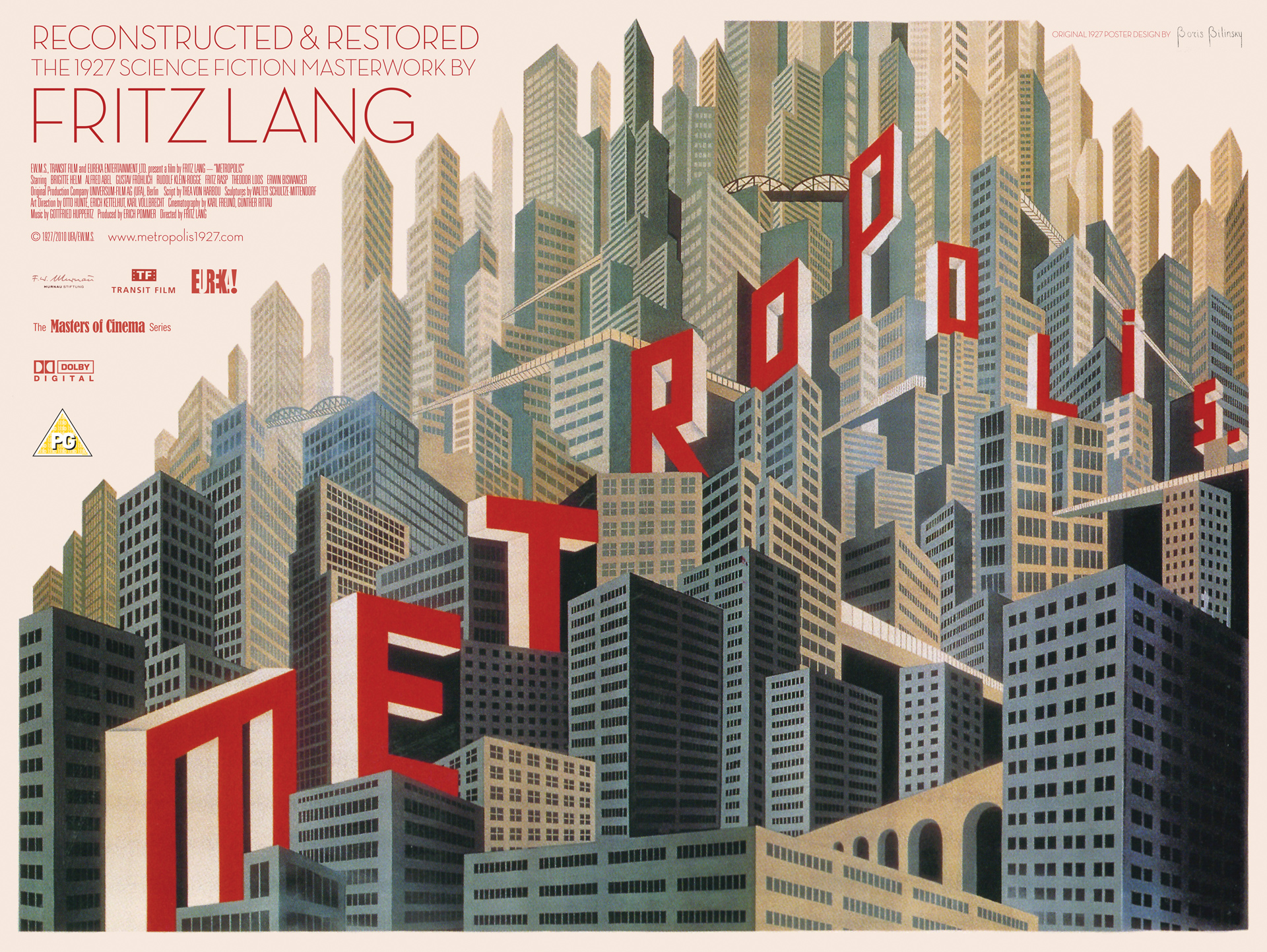 Metropolis (Dir. Fritz 
  Lang, 1927)
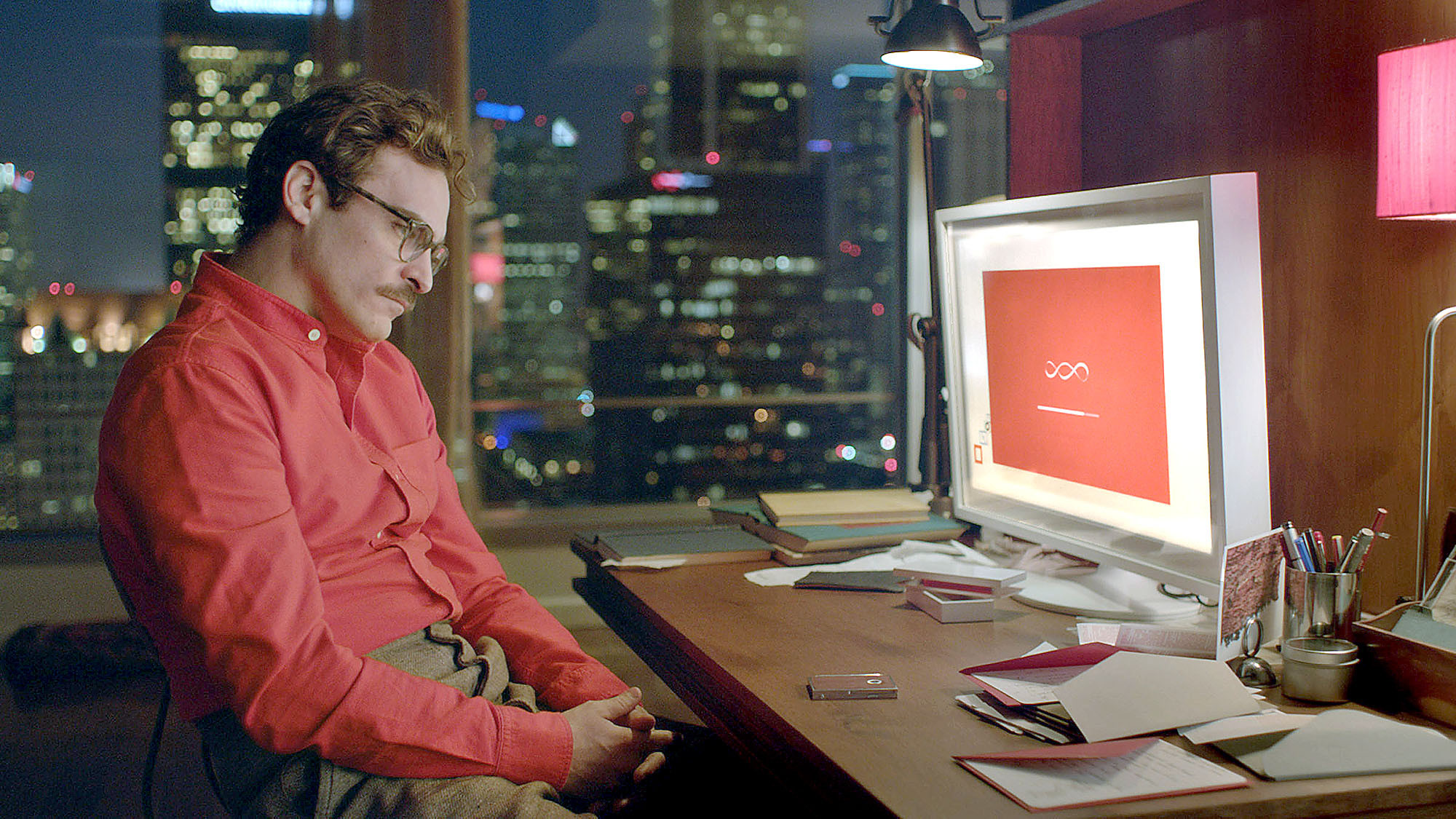 Computerized    Consciousness:   Androids & Other   Sentient Machines
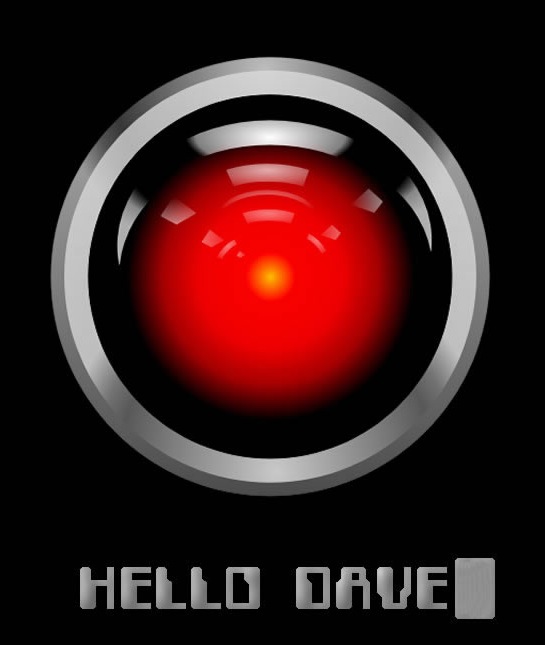 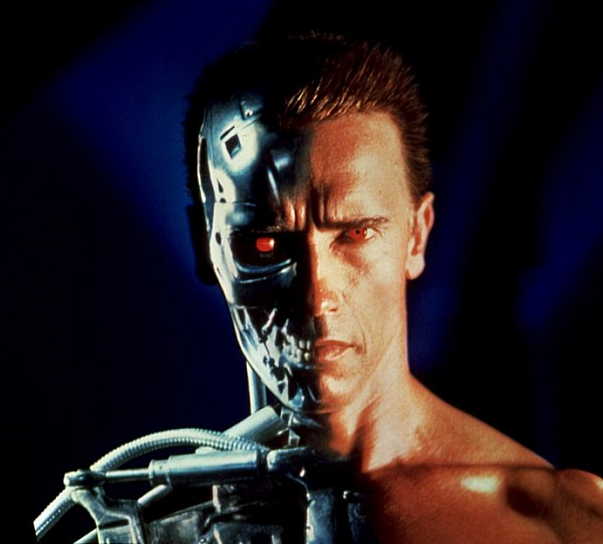 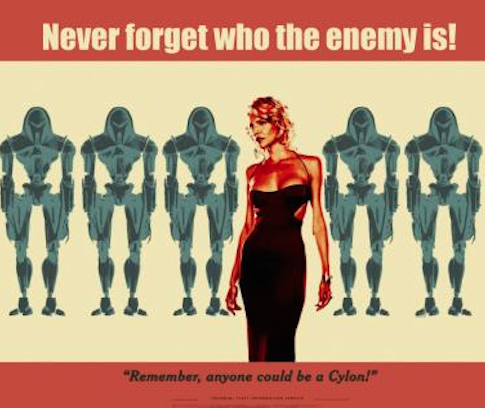 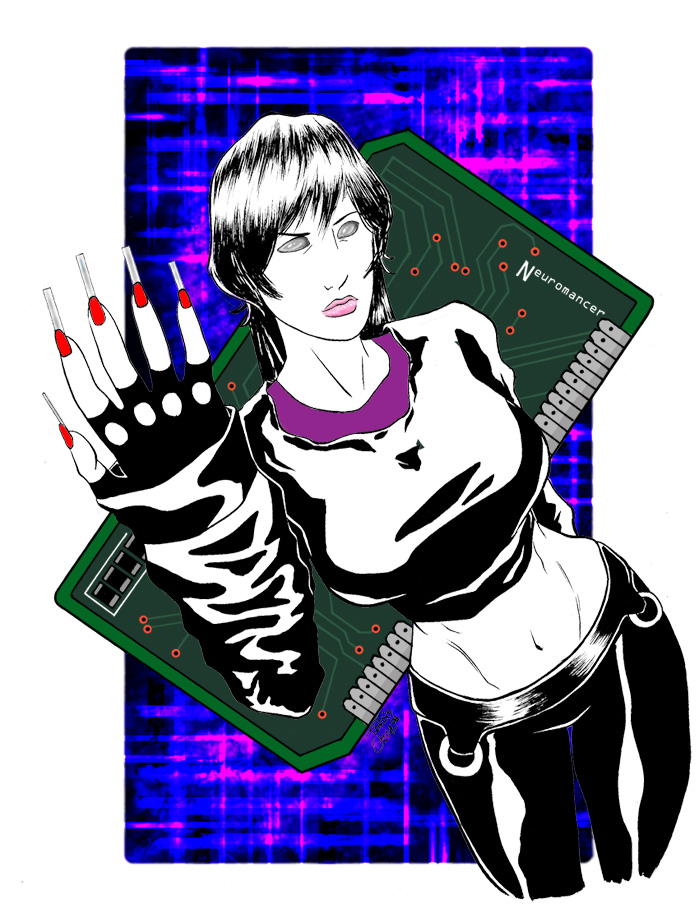 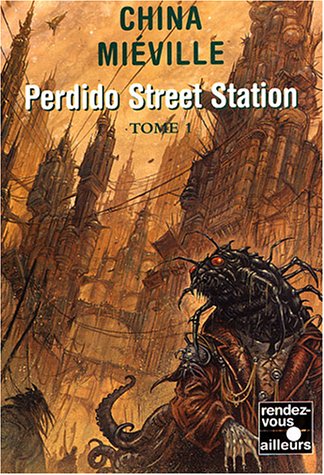 Cyborgs: The   Meeting of Human   & Machine
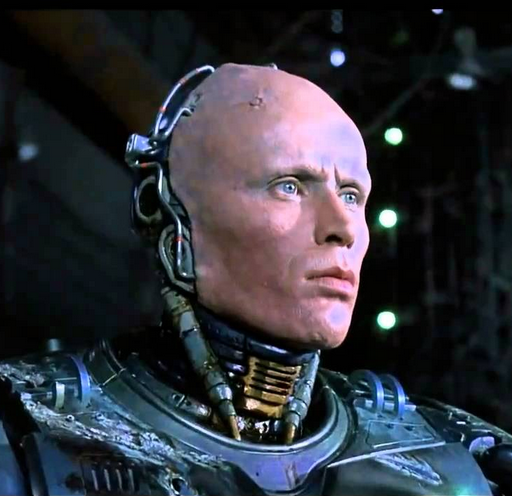 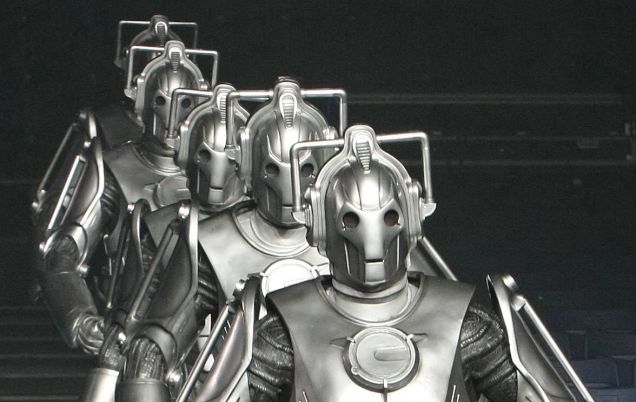 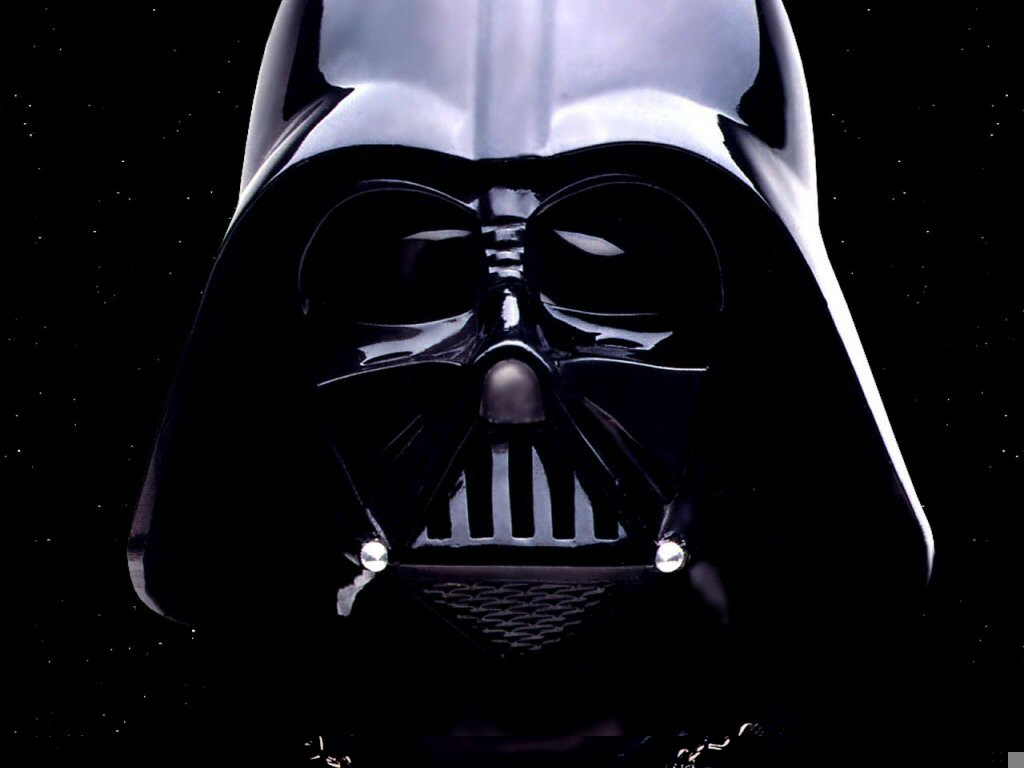 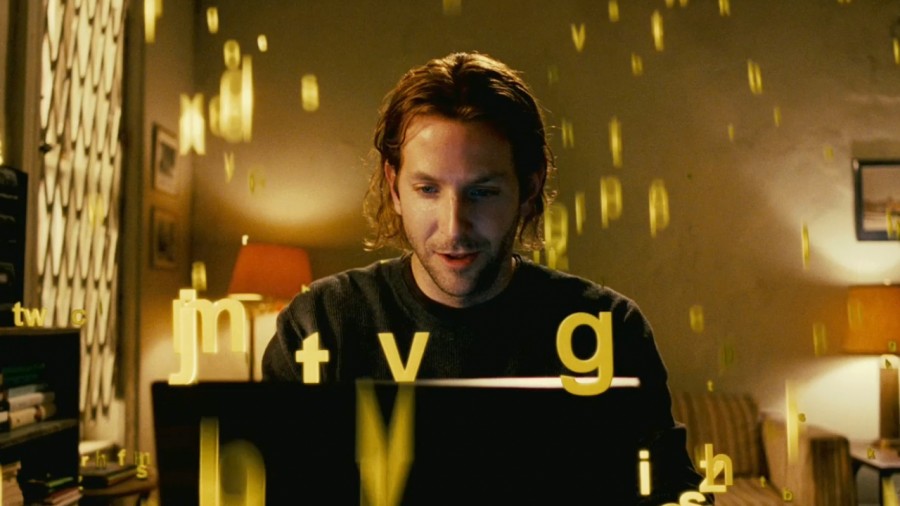 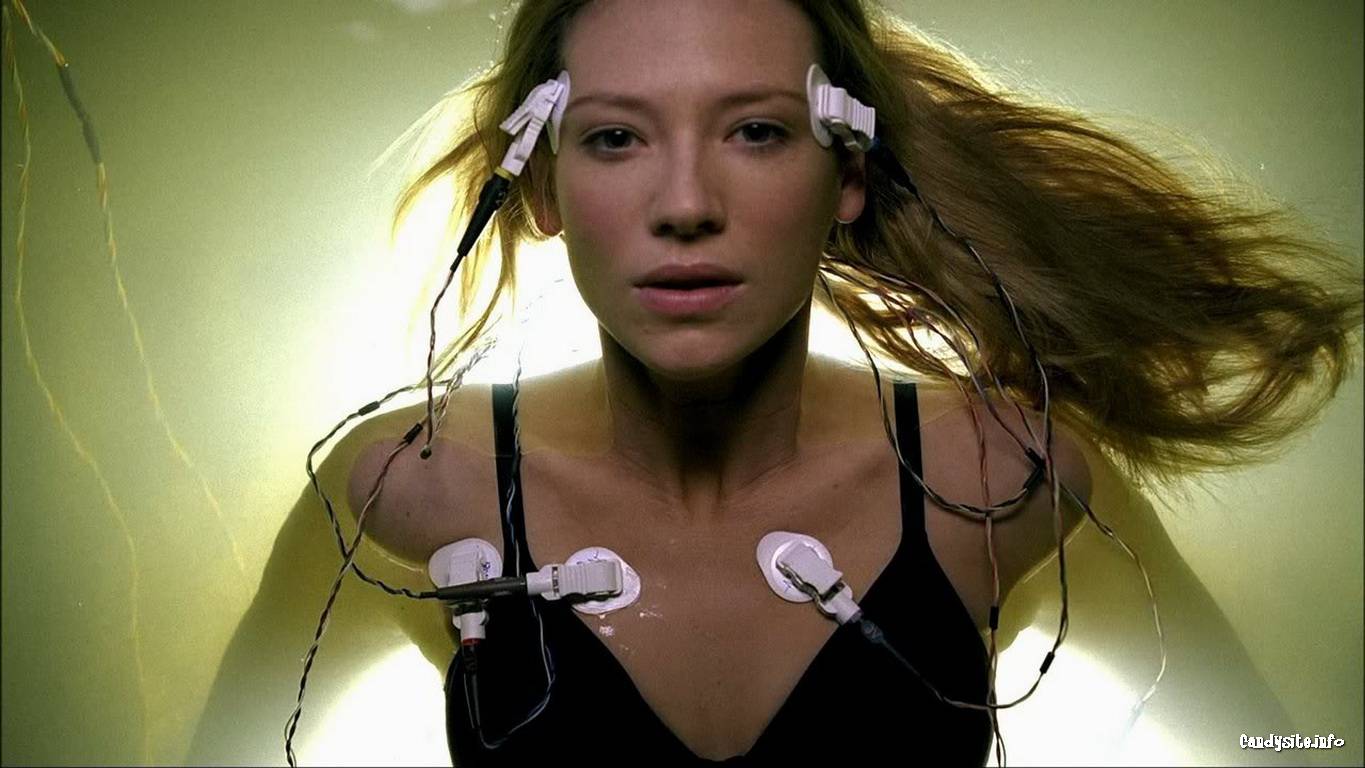 Fringe (J. J. Abrams, 2008-2013)
Biotechnology: Enhanced Humans
Limitless (Dir. Neil Burger, 2011)
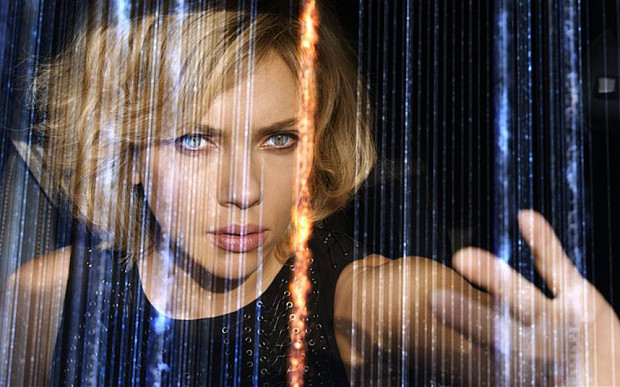 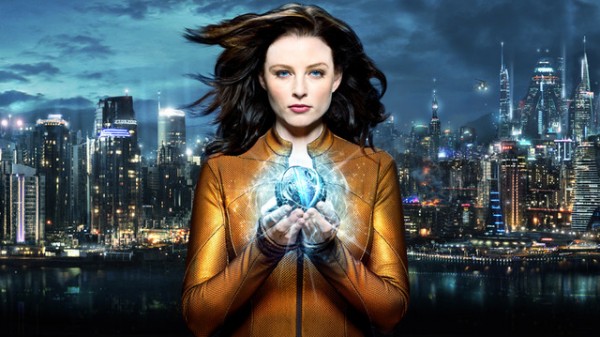 Continuum (Simon Barry, 2012-)
Lucy (Dir. Luc Besson, 2014)